Supervisor and HR Partner’s Guide to Reasonable Workplace Accommodations
Erin Metz
Senior Accessibility Specialist
May 5, 2025
[Speaker Notes: Hello, My name is Erin Metz, and I’m a Senior Accessibility Specialist with the Disability Equity Office. I’m joined by Katrina Johnson who is providing ASL Interpretation today. Thank you for joining us for this important workshop on workplace accommodations. 

Our goal today is to equip supervisors and HR partners with the knowledge and tools necessary to support an inclusive work environment that meets the needs of individuals with disabilities.]
Agenda
The University of Michigan is committed to fostering an inclusive environment where accessibility and the needs of individuals with disabilities are prioritized, ensuring equitable opportunities for all members of our diverse community. This workshop will cover:
General background information on the ADA and its protections 
The Interactive Process
Frequently Asked Questions
[Speaker Notes: The University of Michigan is committed to fostering an inclusive environment where accessibility and the needs of individuals with disabilities are prioritized, ensuring equitable opportunities for all members of our diverse community. In today's session, we will cover several key topics centered around promoting accessibility and inclusivity. We’ll start with an overview of the Americans with Disabilities Act (ADA), dive into the Interactive Process for accommodations, discuss frequently asked questions, and conclude with some key takeaways.]
The Americans with Disabilities Act (ADA)
[Speaker Notes: Let's start with the ADA]
What Is the ADA? The Americans with Disabilities Act (1990) and the Amendments Act (2008)
Prohibits discrimination and harassment against an individual with a disability (IWD) in employment, public places, public education, etc.
Protects individuals from discrimination based on association with an IWD.
Creates an affirmative duty to provide a reasonable accommodation (to deny a reasonable accommodation is discriminatory).
[Speaker Notes: The Americans with Disabilities Act, originally enacted in 1990 and amended in 2008, is a federal law that prohibits discrimination against individuals with disabilities in various areas, including employment and public spaces. It establishes an affirmative duty on employers to provide reasonable accommodations to qualified individuals.

There are many other laws and regulations that apply at the University of Michigan, depending on someone’s role, including the Fair Housing Act, the Individuals with Disabilities in Education Act (IDEA), and the Michigan Persons with Disabilities Civil Rights Act]
U-M Disability Related Policies: SPG 201.35 and SPG 601.20
Nondiscrimination Policy (201.35): 
“The University of Michigan is committed to a policy of equal opportunity for all persons and does not discriminate on the basis of race, color, national origin, age, marital status, sex, sexual orientation, gender identity, gender expression, disability, religion, height, weight, or veteran status in employment, educational programs and activities, and admissions.”
Electronic Information and Technology Accessibility Policy (601.20): 
All EIT used, created, and procured for use by U-M "should provide equal access and be as effective, available, and usable for individuals with disabilities as for those who do not have disabilities.”
[Speaker Notes: At U-M our non-discrimintation and Electronic information and Technology Accessibility policies further support our commitment by mandating nondiscrimination and equal access to media for all.

The responsibility lies with ALL of us to uphold these policies, regardless of our position at U-M.]
The Interactive Process
Background
[Speaker Notes: Now, let's discuss the Interactive Process. This is a collaborative approach where supervisors, HR representatives, and employees work together to identify reasonable accommodations.]
Disability Definition
A physical or mental impairment that substantially limits one or more major life activity.
Substantial limitation is determined by comparison to an average person in the general population.
Major life activities include: bending, breathing, caring for self, concentrating, hearing, interacting with others, learning, lifting, sitting, speaking, standing, thinking, walking, working, etc.
This includes people who have a record of such an impairment, even if they do not currently have a disability.
It also includes individuals who do not have a disability, but are regarded as such.
[Speaker Notes: To start, let's understand what we mean by "disability." Under the ADA, a disability is a physical or mental impairment that substantially limits one or more major life activities. These activities include things like bending, breathing, and working, among others, and what may be substantially limiting for one person may not be the same for someone else. 

It's important to note that you don't need to currently have a disability. If you have a record of such an impairment or are regarded as having one, you are covered under this definition.]
Background
DEO facilitates a request for accommodation between the employee and their unit.
The Interactive Process does not address complaints against a coworker, colleague, supervisor, etc. 
Complaints of retaliation, discrimination, and harassment are addressed via ECRT.
General complaints, concerns, or issues should be addressed by HR.
Employees requesting accommodations may not know exactly what they need and may be wary of disclosing their disability.
Employers need to consider the needs of the unit, but also the health and safety of the employee.
[Speaker Notes: The Disability Equity Office facilitates requests for accommodation between the employee and their unit but it's important to remember that this process is separate from handling complaints of discrimination or harassment, which are addressed through different channels.

Employee’s often work with our office because they may bee seeking help in determining what accommodations may be helpful to them. 

Note: units can facilitate this process on their own]
Goals of the Interactive Process
To identify an effective and reasonable accommodation for an employee with a disability to perform the essential functions of their job.
To provide reasonable workplace accommodations that benefit the employee and the employer.
To find a way to enable an employee with a disability to work effectively, productively, and safely in their job.
[Speaker Notes: The goals of the interactive process are to ensure an employee with a disability can effectively perform the essential functions of their job, to provide an accommodation that supports the employee and benefits the employer, and to find a way for the disabled employee to work effectively, productively, and safely.]
Individual Responsibilities
Employee Responsibilities
Employer Responsibilities
Explain the limitations of the disability and how they relate to the accommodation request.
Identify a preferred accommodation but be prepared to discuss alternatives.
How would one accommodation be more or less effective than another?
Make fact-based decisions and avoid the “what if” mindset.
Engage in a good-faith effort.
Consult with the employee about limitations.
Consider the employee’s preferred accommodation option.
Employers have the option to implement the accommodation that is most appropriate for BOTH the employer and the applicant.
Make fact-based decisions and avoid the ”what if” mindset.
Engage in a good-faith effort.
[Speaker Notes: The responsibility for accommodating is a shared one. Employees are expected to explain the limitations they face due to their disability and suggest preferred accommodations while being open to alternatives. Keep in mind, the employee does NOT need to reveal their diagnosis to their supervisor.

Employers, on the other hand, must consult with employees about their limitations and needs, consider their accommodation preferences,  and explain how an accommodation may impact unit operations.

Everyone is responsible for making decisions based on facts rather than what could happen, all while engaging in a good-faith effort.]
Requesting Accommodations
Accommodation: any modification or adjustment to policy, practice, or environment that provides IWDs equitable access to programs, services, or benefits.
Requests do not require magic words and do not need to be submitted in writing. 
“ I need an accommodation for…
“I’m having a hard time with…”
“I need help with…”
“It would be helpful if I could use/have/try…”
“I could engage more fully if…”
[Speaker Notes: An accommodation is a modification or adjustment to a policy, practice or the environment that provide the disabled employee with equitable access. Accommodation requests should put the employer on notice of the need for assistance with essential job functions, but do not need to be submitted in any special way, nor do they need to use specific language. Examples of an employee requesting an accommodation can sound like: “I’m having a hard time getting to work because of a medication I take that makes me nauseous in the mornings” or “I need help with reading documents with small font.”

More language examples:
- “The construction noise outside is making it so harder for me to focus than usual.” 
- “Wow does my back hurt after standing all day!”]
4 Steps to Accommodation
Engaging in the Interactive Process
[Speaker Notes: Our office likes to describe the Interactive Process as 4 steps to accommodation]
Step 1: Employee Requests an Accommodation
Submit an online request for an accommodation.
Supply medical documentation, when available and necessary.
This allows a disability determination and ensures the employee is eligible for workplace accommodations.
[Speaker Notes: Step 1: The accommodation process begins when an employee submits a request, ideally with medical documentation. This enables us to make a disability determination and pursue workplace accommodations]
Medical Documentation
Medical documentation is needed unless the disability and need for accommodation is obvious.
Medical documentation should include:
Diagnosis
Limitations/restrictions/barriers
Recommendations
Length of need
[Speaker Notes: Medical documentation is needed unless the disability and need for accommodation is obvious. Supplied documentation should identify a diagnosis, limitations, and the recommended length of the accommodation need.

An employee’s disability or medical condition, symptoms, or personal information is kept confidential, meaning it is not shared without an explicit need to know. 



Recommendation: Medical documentation should not be shared or kept with an employee’s supervisor. Instead, medical documentation should be provided to the Disability Equity Office/HR Solutions Center, or to the HR representative facilitating the interactive process.

Any accommodation related documentation should be stored separately from a personnel file.]
Step 2: Employee Meeting
Employees will meet to discuss their request in detail. This is an opportunity to provide additional information and share lived experiences.
Confirmation of essential job functions – tasks that are critical to the role where removing them would fundamentally alter the job or program.
Determination of barriers – what is it about the job or environment that is creating difficulty?
Consideration of reasonable alternatives.
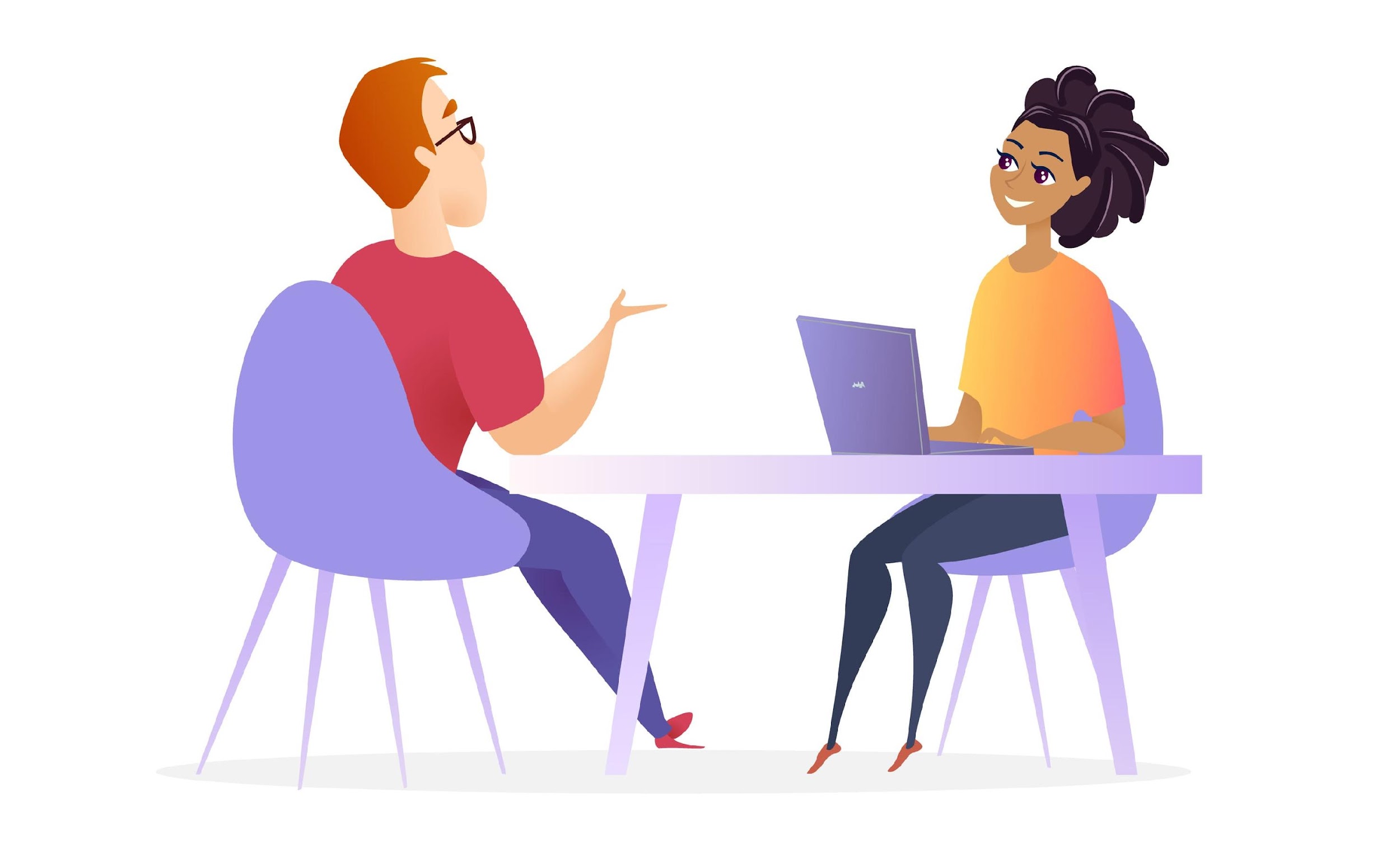 [Speaker Notes: This second step involves a detailed conversation between the employee and an accessibility specialist, discussing essential job functions and potential barriers. We use this as an opportunity to explore and consider accommodation options]
Essential Job Functions
Essential job functions are job duties an employee must perform.
These are not incidental, extra, or secondary job duties.
Examples of essential job functions:
A truck driver must have the ability to operate/drive a truck.
An office assistant must be able to enter information into a database.
Examples of non-essential job functions:
A truck driver scheduling meetings.
An office assistant watering office plants.
[Speaker Notes: I’ve mentioned essential job functions a few times now, but let’s take a moment and really consider what an essential job function is: A duty an employee must perform as part of their job. Examples of essential job functions are:]
Step 3a: Accessibility Specialist Meets with the Unit HR
Accessibility Specialists may meet with the employee’s unit Human Resources representative(s) prior to meeting with the supervisor to share information about:
Overall staffing trends, unit needs, or upcoming changes.
Policy-related information.
Any additional relevant information to understand the job functions and possible performance concerns.
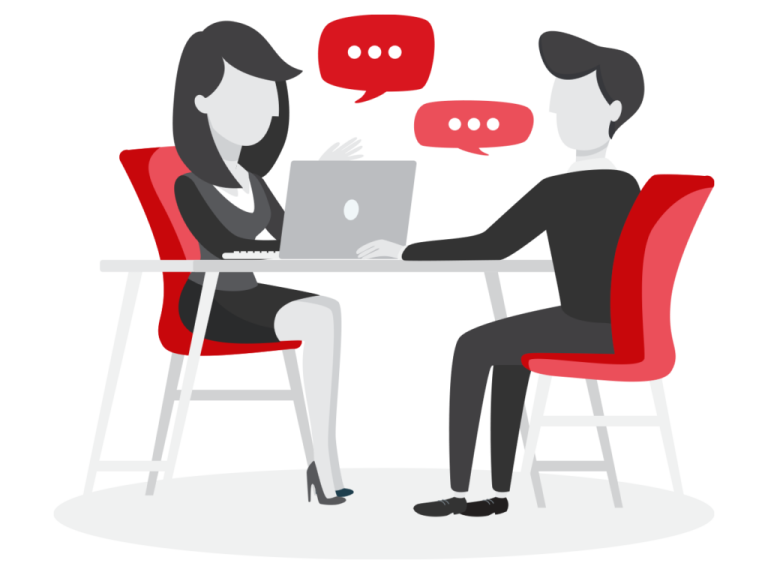 [Speaker Notes: Step 3a: Accessibility Specialists may meet with HR before including a supervisor to discuss relevant policy information, upcoming changes, unit needs, and performance concerns related to the accommodation request. 

Example of upcoming changes may be a new supervisor, building or renovation information, work location structure (hybrid etc.)]
Step 3b: Accessibility Specialist Meets with the Supervisor and Unit HR
Discussion of:
Limitations/barriers and how they relate to the requested accommodations (or alternatives).
Essential job functions.
Unit needs and questions.
When possible, a requested accommodation should be supported if reasonable. 
An employee will be notified as to the reasons why a requested accommodation cannot be supported.
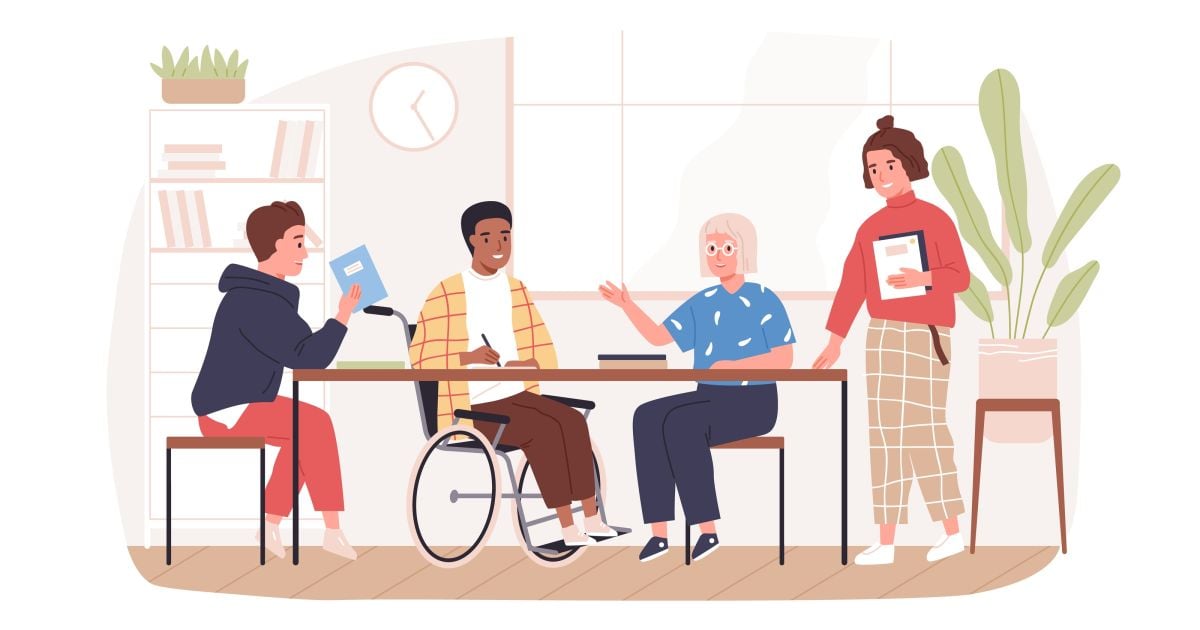 [Speaker Notes: Step 3b involves a discussion that includes the supervisor, HR representative, and the Accessibility Specialist. The discussion will focus on identifying how we can effectively accommodate workplace limitations and barriers. We’ll speak in depth about the employee’s job and how an accommodation may impact unit operations. 

Whenever possible, we recommend that a unit should support an employee’s requested or preferred accommodation, if it is reasonable.


The Interactive Process is not always linear and there may be instances where steps 2 or 3 are repeated. However, this varies by situation and can be dependent upon conversations and if there is any clarification that may be needed in order to move forward to the next steps.]
Determining Reasonableness
All accommodations are assessed on a case-by-case basis.
Medical necessity is NOT the threshold for determination.
If multiple accommodations are effective, the unit can choose which effective and reasonable accommodation to implement.
Exceptions:
Direct threat to health and/or safety.
Modification of essential job functions.
Undue hardship:
Nature and cost (not likely to apply to U-M as it is based on the financial resources of the university as a whole).
Resources, size, number of employees, location.
Impact of the accommodation on the operation and resources.
[Speaker Notes: How to we determine if an accommodation is reasonable? There are several factors to consider, but we must remember that all accommodations are assessed on an individualized bases. We do not consider medical necessity as a threshold for determining reasonableness, but instead, consider what accommodations will provide the employee with the support they need. 

The only exceptions to a reasonable accommodation are as follows: a direct threat to health and/or safety, modifications to essential job functions, or undue hardship on the unit, which can generally be described as a negative impact on unit operations based on the resources available.

Two people with similar conditions may not need the same accommodations.

Direct threat: think about a nurse in the ED not being able to perform CPR.

Modification of job duties: the truck driver no longer driving a truck.]
Step 4: Finalize the Accommodation
Draft documents will be issued to the unit and the employee to review.
This provides an additional opportunity to ensure the employee’s needs are being met in an effective way without posing a burden to the unit’s operations.
Accommodation documents will be finalized with a copy sent to all parties involved with a copy stored with DEO.
[Speaker Notes: The final step is when all gathered information is reviewed to determine the most effective accommodation where then everyone will receive documentation outlining the accommodations agreed upon.

There may be instances where a reasonable and effective accommodation cannot be identified. For example, if the only effective accommodation requires the removal of essential job functions. In these cases, there are other options that may be available, such as reassignment to a different position, short- or long-term disability leave, or other benefit programs.]
Accommodation Examples
Modify or provide equipment: Sit-to-stand desk, ergonomic chair, noise-canceling headphones, other functional equipment.
Modify a work schedule: Flexible start and/or end times, alter a break schedule, provide additional breaks, utilize a hybrid schedule.
Provide accessible software: Speech to text, large format, organizational programs, time management software, note taking software.
Alter a uniform/attire: Allow headwear, allow facial hair, fabric modifications.
[Speaker Notes: Some of the most common accommodations are:]
Implementing an Accommodation
Save the accommodation document somewhere secure, but accessible when needed. It should be stored separately from the employee’s personnel file.
Create a plan for communication:
Determine how the accommodation should be implemented, and then implement it promptly.
Create clear and concise expectations.
Know who to contact when questions arise.
Check in regularly to make sure the accommodation is working as expected.
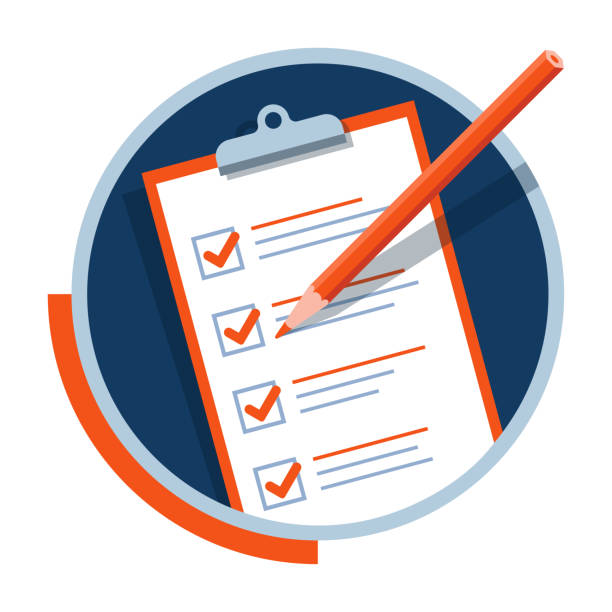 [Speaker Notes: Implementing accommodations promptly will help to eliminate risk. We have a duty not just to identify a reasonable accommodation, but to implement it right away. This may mean purchasing equipment, installing software, modifying a schedule, or relocating furniture. If delays are unavoidable, document what steps you’ve taken to help move things along.

We recommend creating a communication plan that includes clear and concise expectations for both the employee and the unit. And to also check in regularly to ensure the accommodation is effective.

The 4 step Interactive Process is now complete, but this is where the Unit and Employee begin to set up their next steps]
Monitoring Accommodations
Check on effectiveness: 
Is the accommodation working as expected?
Maintain the accommodation: 
It should continue to be utilized unless the employee states otherwise.
Restrict medical inquiries: 
Don’t ask for updated documentation if there is no need
Document findings: 
Effective/not effective, needs amendment, change in need, change in business operations, etc.
Keys to Effective Accommodations
Open-mindedness
Communication
Documentation
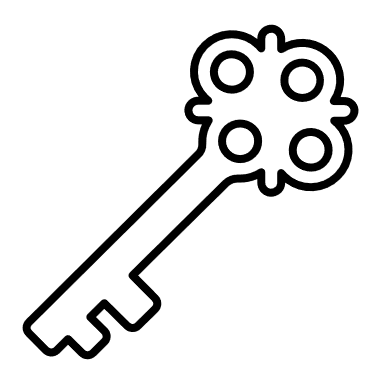 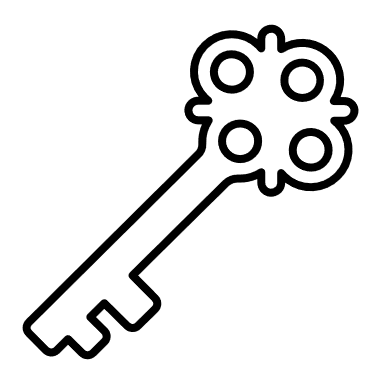 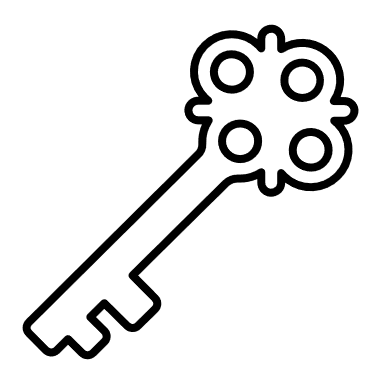 [Speaker Notes: Being open-minded about alternative ways to support the employee

Communicating effectively and frequently

Documenting each of the steps you have taken (what you said and did, how you did it)]
Cost of Accommodations
More than half of all accommodations have NO COST associated.
When there is a cost:
37%: a one-time fee to the unit of around $300.
7%: an ongoing cost to the unit of around $2,000/year.
On average, the cost of an accommodation is offset within 6-10 months:
Fewer missed workdays.
Fewer workers’ compensation claims.
More productive employees.
[Speaker Notes: One-time fee examples: furniture, hardware, software programs

Ongoing cost examples: software subscriptions, interpreters/CART, travel accommodations]
Reasons Why We WANT to Accommodate
Accommodations enable IWDs to have equal access to  opportunities.
Greater employee retention.
Increase in employee productivity, efficiency, success, and performance.
Improved safety.
Increase in morale and improved coworker interactions.
[Speaker Notes: We could spend a lot of time talking about the reasons you are required to accommodate, but instead, we’ll spend more time talking about why you should WANT to accommodate!]
Supervisor’s Checklist
Recognize a request for accommodation
Communicate options
Contact DEO for consultation or facilitation
Involve the employee in the process
Maintain confidentiality and privacy
Maintain equity in the work environment
Document, document, document
Most importantly – come from a place of “how can I help?”
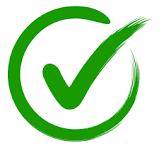 [Speaker Notes: This is a great slide to keep handy for instances where DEO may not be involved in the Interactive Process, but know that DEO is always available to consult.

Involve the employee in the process: Ask what you can do to support the employee and help to eliminate barriers.]
Documenting
What the employee said when they requested an accommodation.
I asked, “How can I help?”
The employee said “…”
I said “…” (yes; no - and the reason why; let’s loop in DEO, etc.)
If medical documentation was provided, I sent it to an appropriate party.
Or, I didn’t ask for any medical information or documentation and referred the employee to the appropriate resource(s).
On [date], I followed up by …
[Speaker Notes: Example:
1. Employee said they are having a hard time lifting heavy boxes.
2. I asked what would be helpful to lift the heavy boxes.
3. The employee requested a pushcart.
4. I said we can purchase a pushcart, but let’s consult with MHealthy Ergonomics to make sure we’re getting something that will work well for you.
5. I thanked the employee for having documentation available, but to supply it to MHealthy instead.
6. I spoke with the employee 3 weeks later to make sure the identified pushcart was working for them.]
Frequently Asked Questions
[Speaker Notes: Now we’ll move into our frequently asked questions section]
What are the most common concerns with workplace accommodations?
Supervisors and employees having difficulty or not knowing how to communicate about accommodations or access.
Maintaining confidentiality and understanding who has a need to know.
Not knowing the underlying condition is causing a lack of understanding as to how the limitations relate to the job duties.
DEO determines reasonableness on behalf of the employer to maintain the employee’s privacy.
Putting too much stock in morale and precedent.
We can help to create an inclusive workspace that addresses these concerns, but they are not a reason to deny a reasonable accommodation.
[Speaker Notes: The “what if” mindset can also cause issues. We recommend taking a fact-based approach and resolving questions or issues as they arise.]
When should an employee request accommodations?
Before experiencing performance issues.
When there is difficulty performing essential job functions due to disability.
As soon as an employee feels they need help.
There is no specific time requirement, but accommodations are not retroactive.
[Speaker Notes: We’ve heard from supervisors that their employees are performing well and exceeding expectations, so why are they requesting an accommodation? 

Employees need to receive support BEFORE there are problems, otherwise, it can lead to burnout, sick days, need for FMLA or extended sick leave, etc. Often an employee is performing well while working, but at what expense? They could be masking their symptoms and hiding limitations to continue to perform well, but this is generally not sustainable.]
Can accommodations change?
Yes!
All accommodations are amendable.
Either the employee OR the unit can contact DEO to request a review.
DEO will facilitate the Interactive Process to determine a more effective accommodation that works for the employee and the unit.
[Speaker Notes: Examples: reduction in limitations, additional requested accommodations, extension of a temporary accommodation]
What accommodation information can be shared?
The accommodation document should be shared on a need-to-know basis only.
Other supervisors the employee reports to.
Someone who handles scheduling.
Someone who handles purchasing of items or equipment.
Supervisors and managers can share work-related restrictions.
Lifting/carrying restrictions, sitting or standing time restrictions, etc.
Sharing that an employee has an accommodation is also sharing that employee’s private disability information.
How can I respond to coworkers asking about accommodations?
Respect the privacy of your coworkers, just as you would want your privacy respected.
We’re acting for legitimate business purposes.
We are complying with legal obligations.
We have a policy of assisting any employee who encounters difficulties in the workplace.
We can discuss your specific needs privately.
[Speaker Notes: Coworkers do not have a need-to-know about someone else’s accommodation. Information should not be shared, but you can use any of the statements here.]
Can I expect IWDs to perform equally as those without disabilities?
Yes.
An employee with a disability must meet the same production and performance standards as their non-disabled coworkers in the same job.
Keep in mind accommodations may be necessary to assist an employee in meeting production or performance standards.
Supervisors should give clear and concise expectations regarding quality of work.
Must I rescind discipline after disclosure?
No - accommodations are not retroactive.
However, if this is the first time the employee has cited a disability as the cause of the need for discipline, the supervisor should provide:
Information about reasonable accommodations.
Clear and concise expectations for performance and productivity standards.
A supervisor cannot refuse to engage in the Interactive Process or provide accommodations as a result of the discipline.
If an employee requests FMLA, do I need to mention accommodations?
Maybe.
A request for FMLA for an employee’s own condition could also prompt engagement in the Interactive Process.
Ask the employee if they may need support beyond what FMLA can provide.
If yes, provide information or refer the employee to DEO.
If no, do not pursue accommodations, but document the interaction.
Can I ask employees with known disabilities if they need an accommodation?
Yes.
Alternatively, a supervisor may prefer to ask if there are any steps that can be taken to enable the employee to improve performance or conduct without mentioning accommodation or the employee’s disability.
“How can I help?”
“How can I support you?”
“How can we make the environment more inclusive?”
Be prepared to offer resources or a referral to DEO.
Wrap Up
[Speaker Notes: In wrapping up, we have a few key takeaways:]
Key Takeaways
Dos
Don’ts
Keep an open mind.
Be prepared to accommodate employees.
Consult with DEO when questions come up.
Communicate with the employee to ensure support.
Live in the “what if” mindset.
Ask about an employee’s medical condition or documentation.
Share information without a need to know.
Be afraid to ask for assistance.
[Speaker Notes: Thank you so much for joining us today. We hope you’ve found this information helpful, and be sure to contact our office if you have questions in the future.]